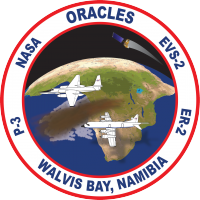 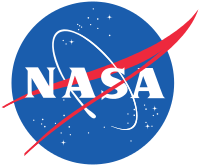 ORACLES forecasting BriefingMeteorology
04-09-2016
Lenny Pfister, Susanne Bauer
1
Satellite movie
From 20160902 0Z (2nd flight) until now.
Shows fast moving cirrus and near stationary mid level cloud during flight
Digging trough moves high westward, expanding SC region near us, and we can see it reform.
2
Forecast run sequences
Low level.  Note the widening and then narrowing of SC region south of 20 as the previous trough passes and a new one comes in.
Mid level: 600mb circulation extends out today and tomorrow, but tightens and retreats later
Upper level: Shows current trough moving on, and a weaker one developing behind it.  Jet stream type cirrus expected associated with the high level RH.
3
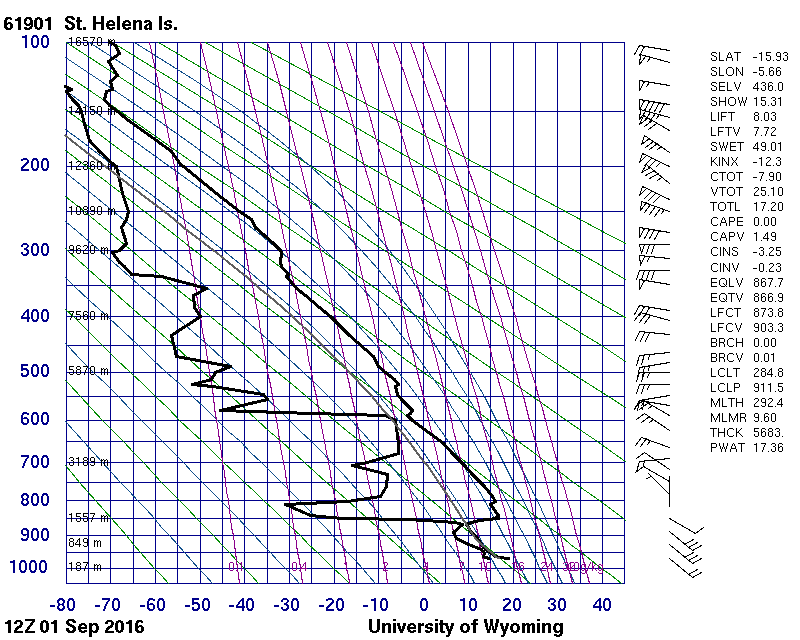 4
COMPARE FORECAST RUN USED YESTERDAY MORNING FOR TODAY’S FLIGHT TO
 IR 3Z PIX.  ALL FCSTS
 VALID AT 2016090203
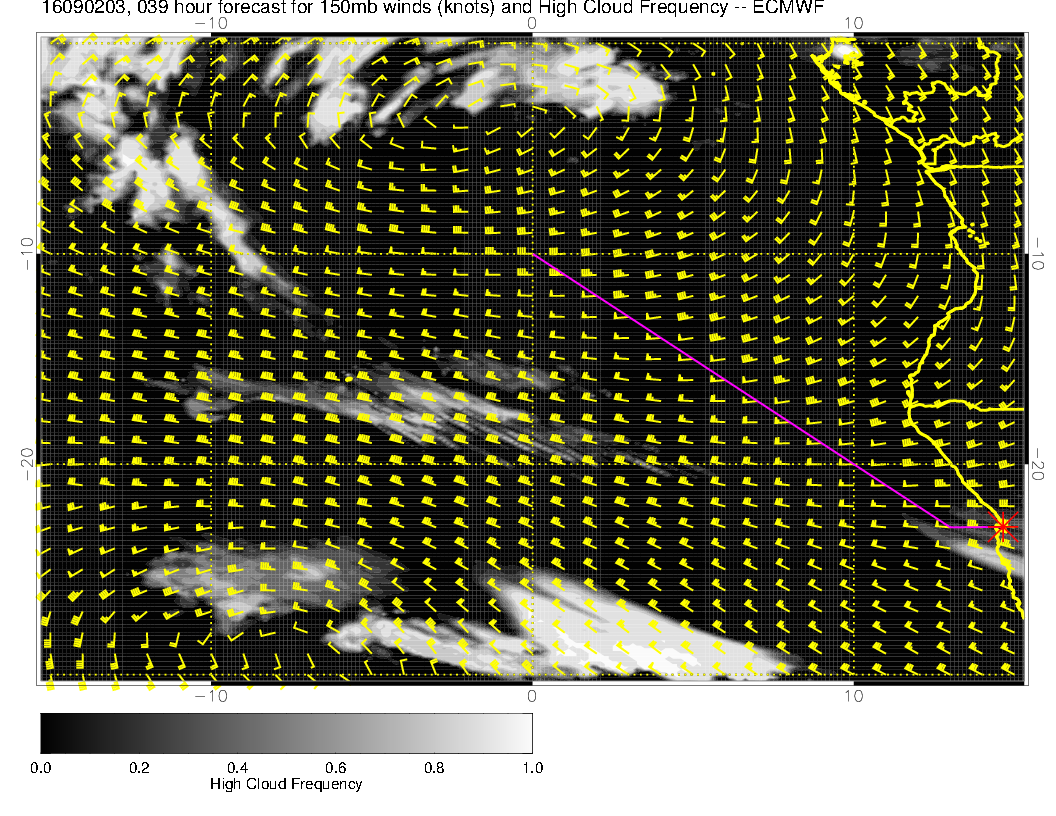 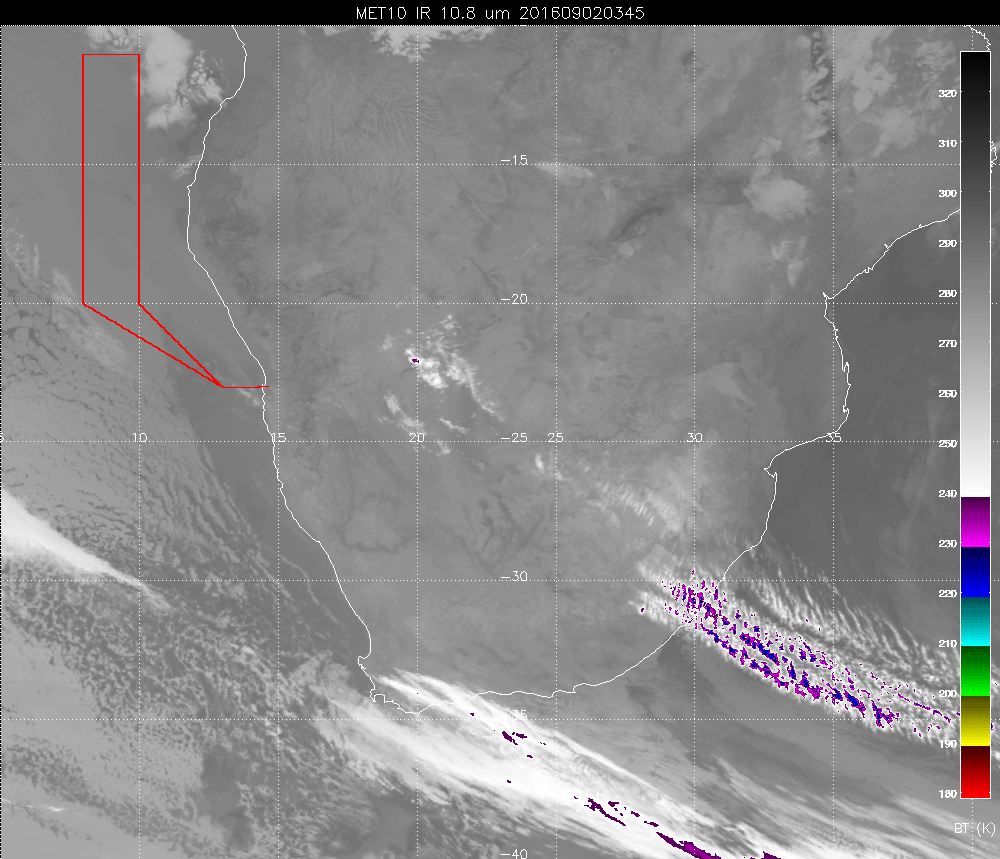 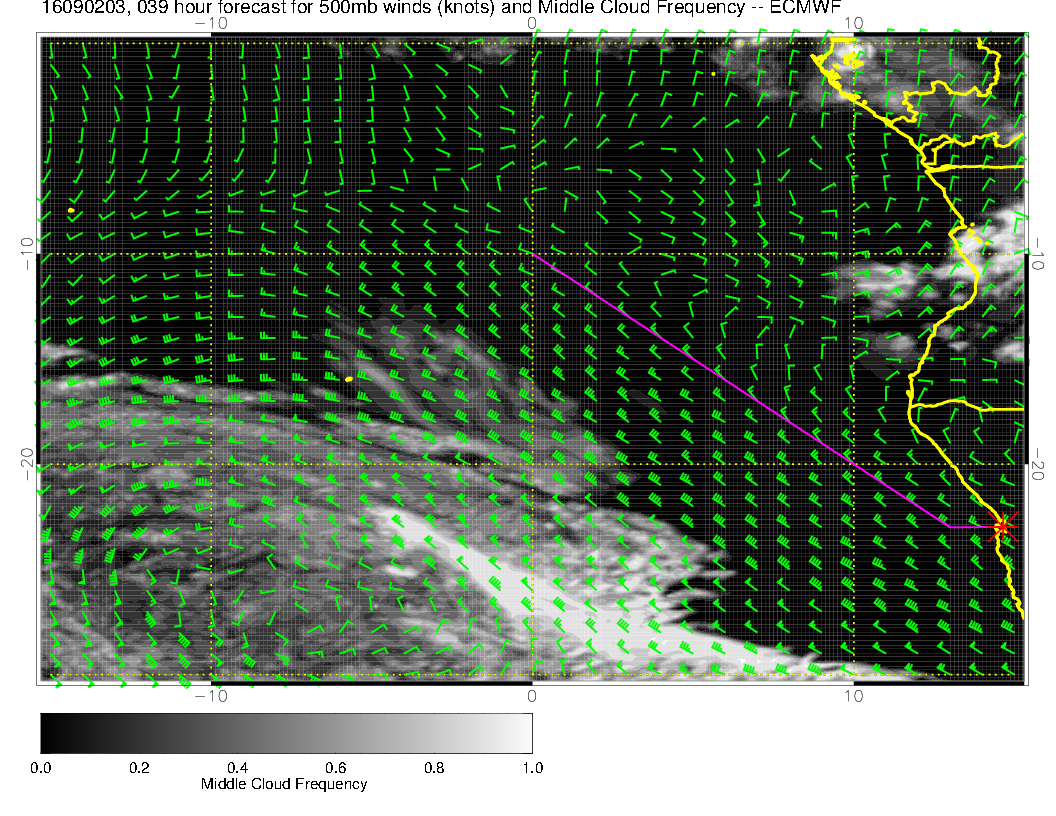 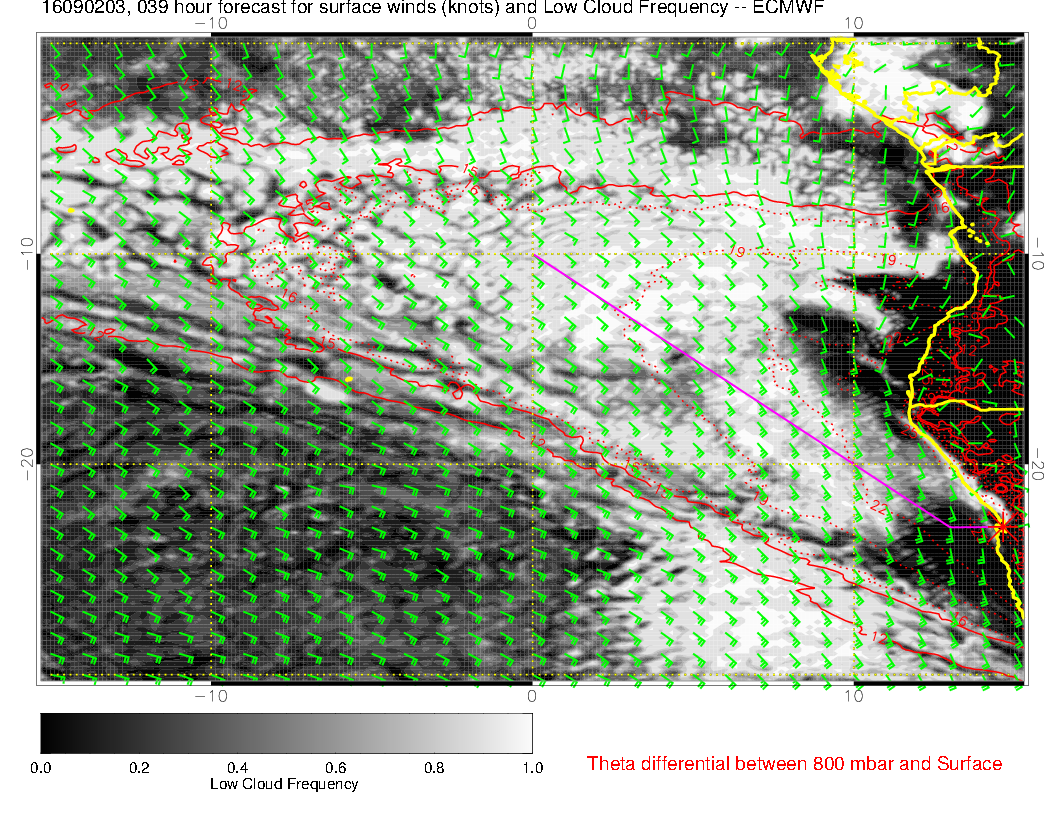 5
COMPARE FORECAST RUN USED YESTERDAY MORNING FOR TODAY’S FLIGHT TO
 IR 3Z PIX.   ALL FCSTS
 VALID AT 2016090203
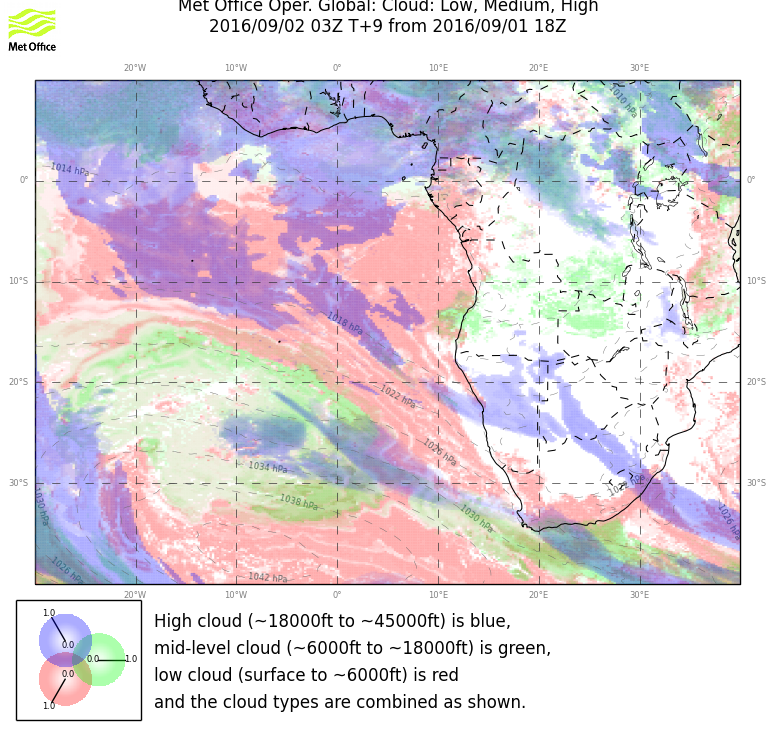 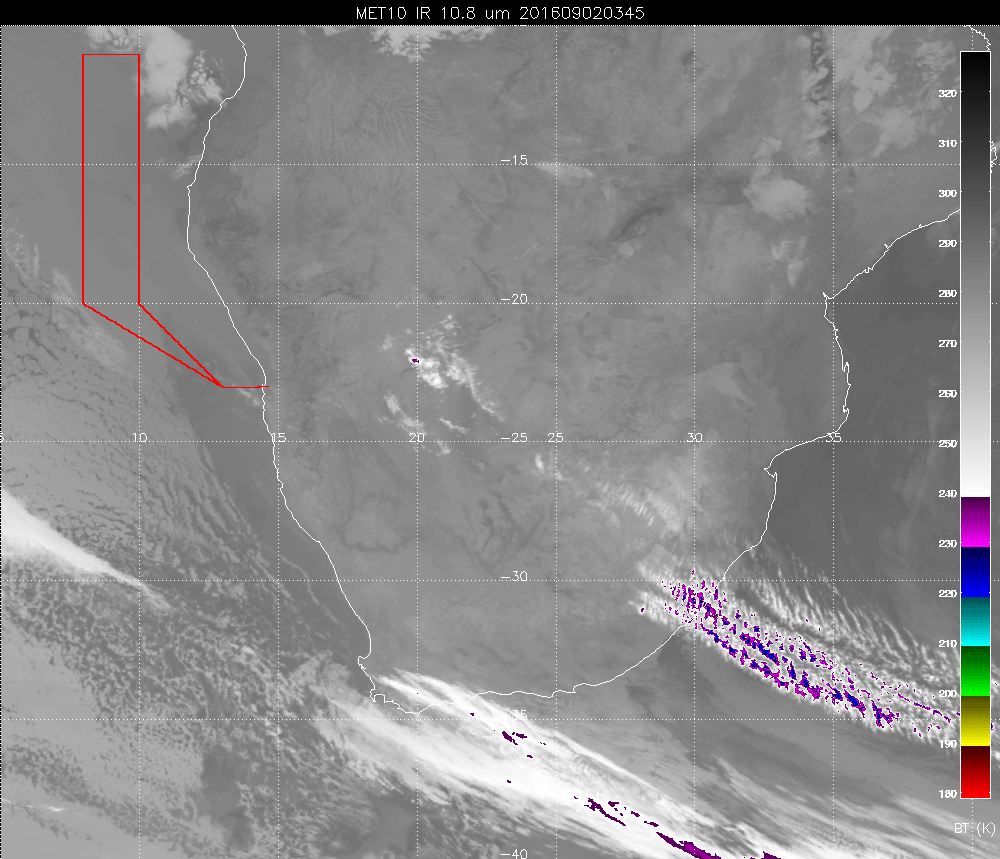 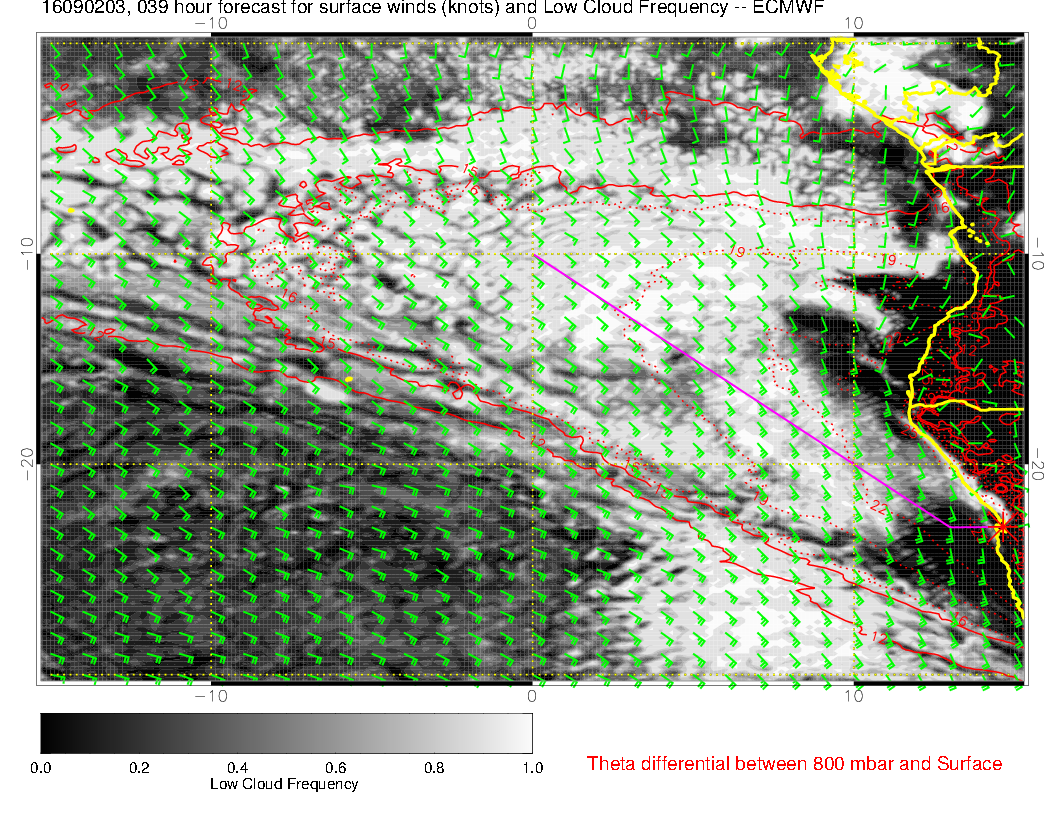 6
Sunday
7
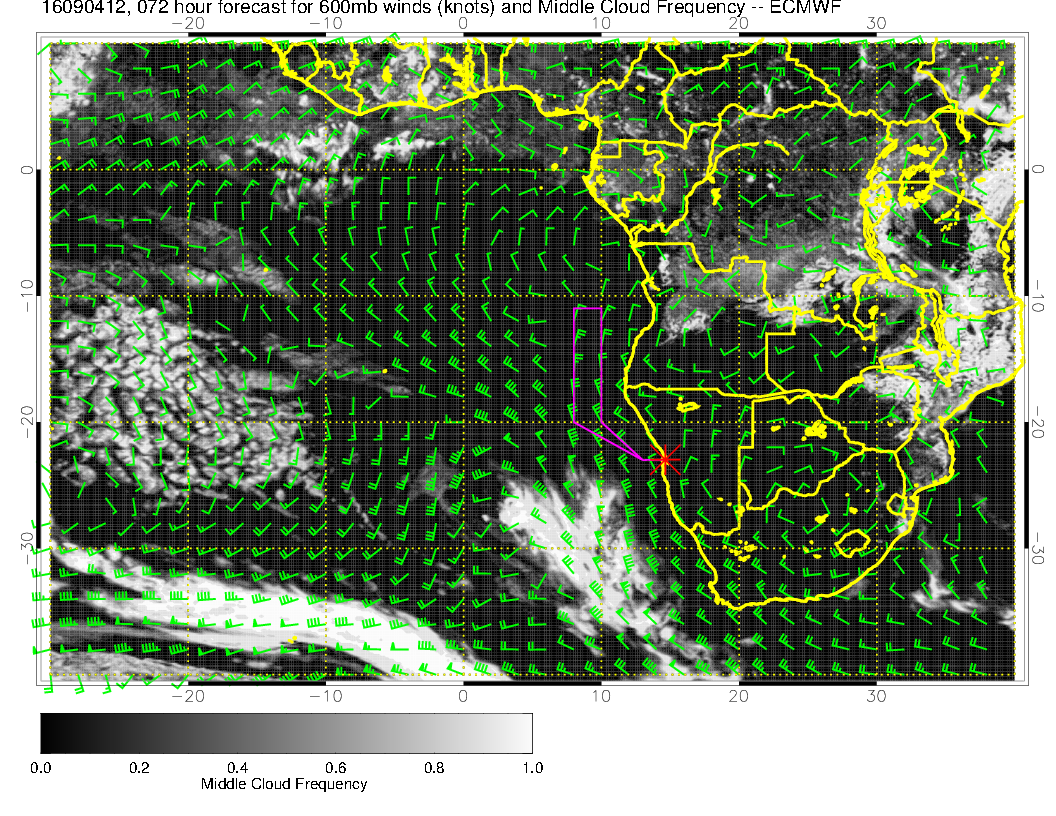 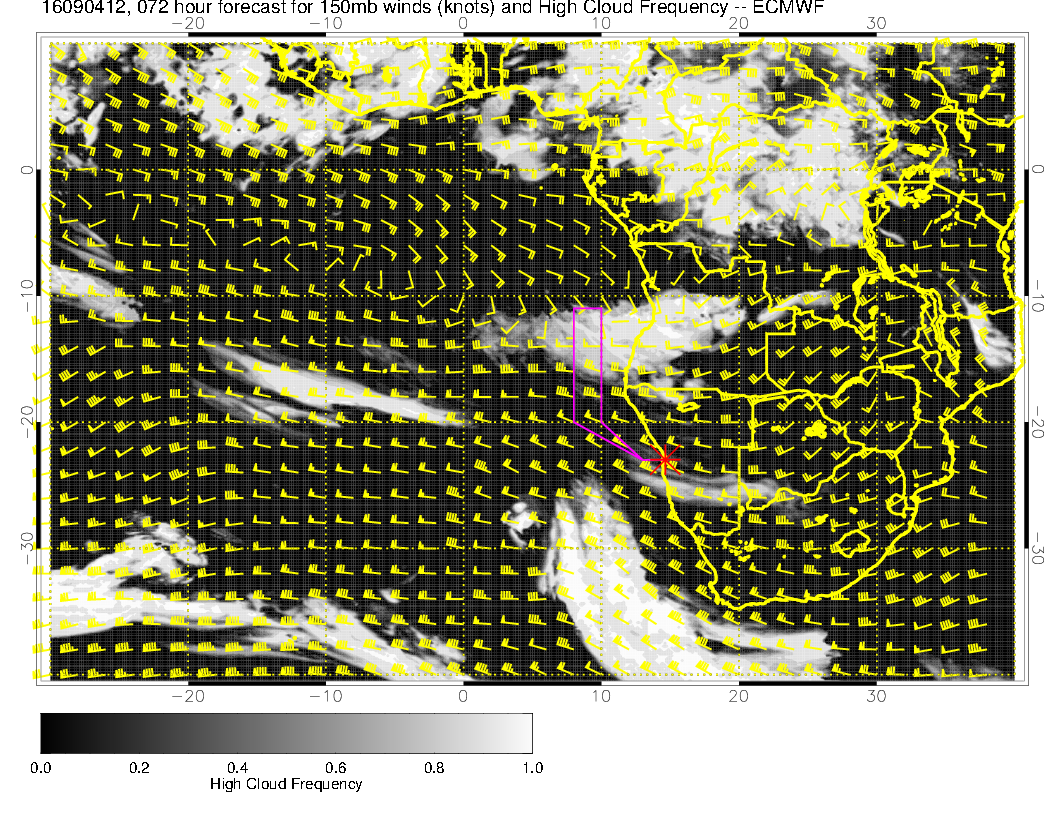 SUNDAY, 12Z
HIGH
MID
??:

Previous EC run
 also has this.

The model runs are bouncing around on locating this feature.  Feature is moving south with each model run in 
both models.  Likely to
be wispy
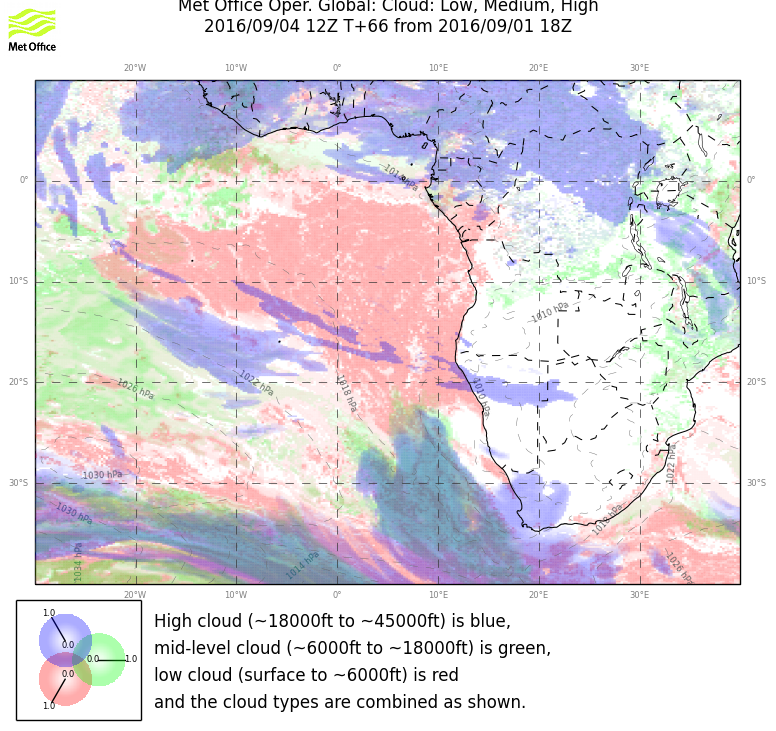 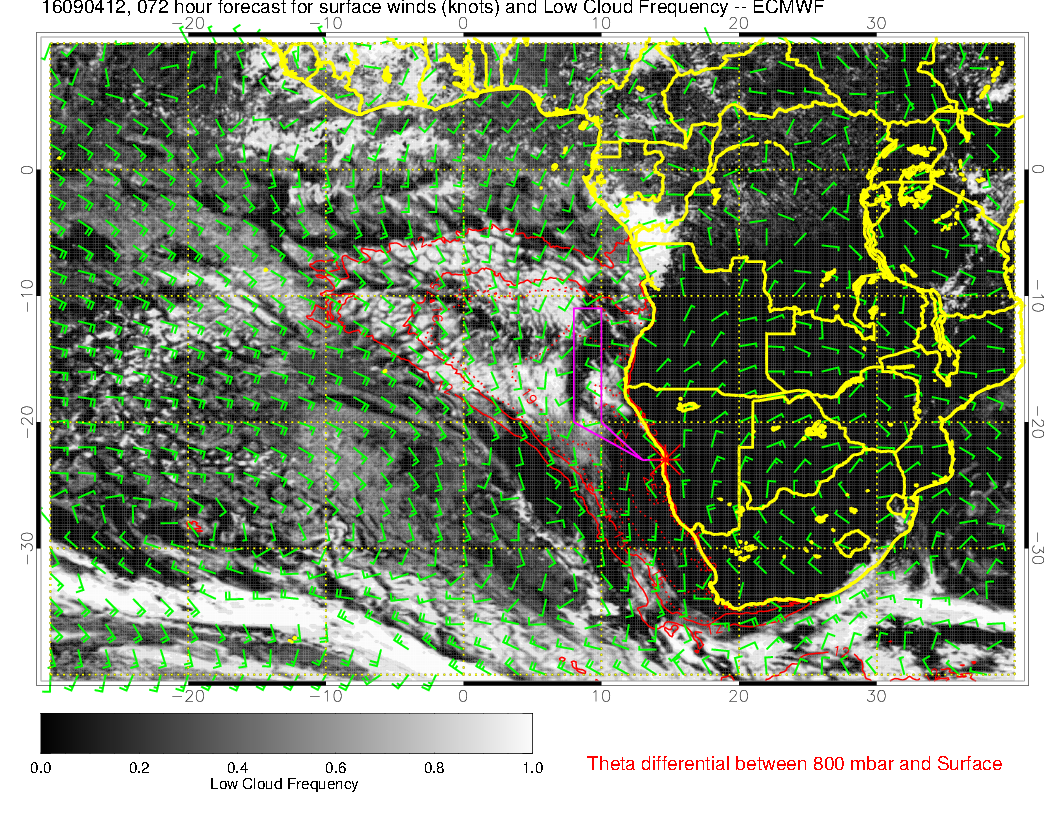 LOW
8
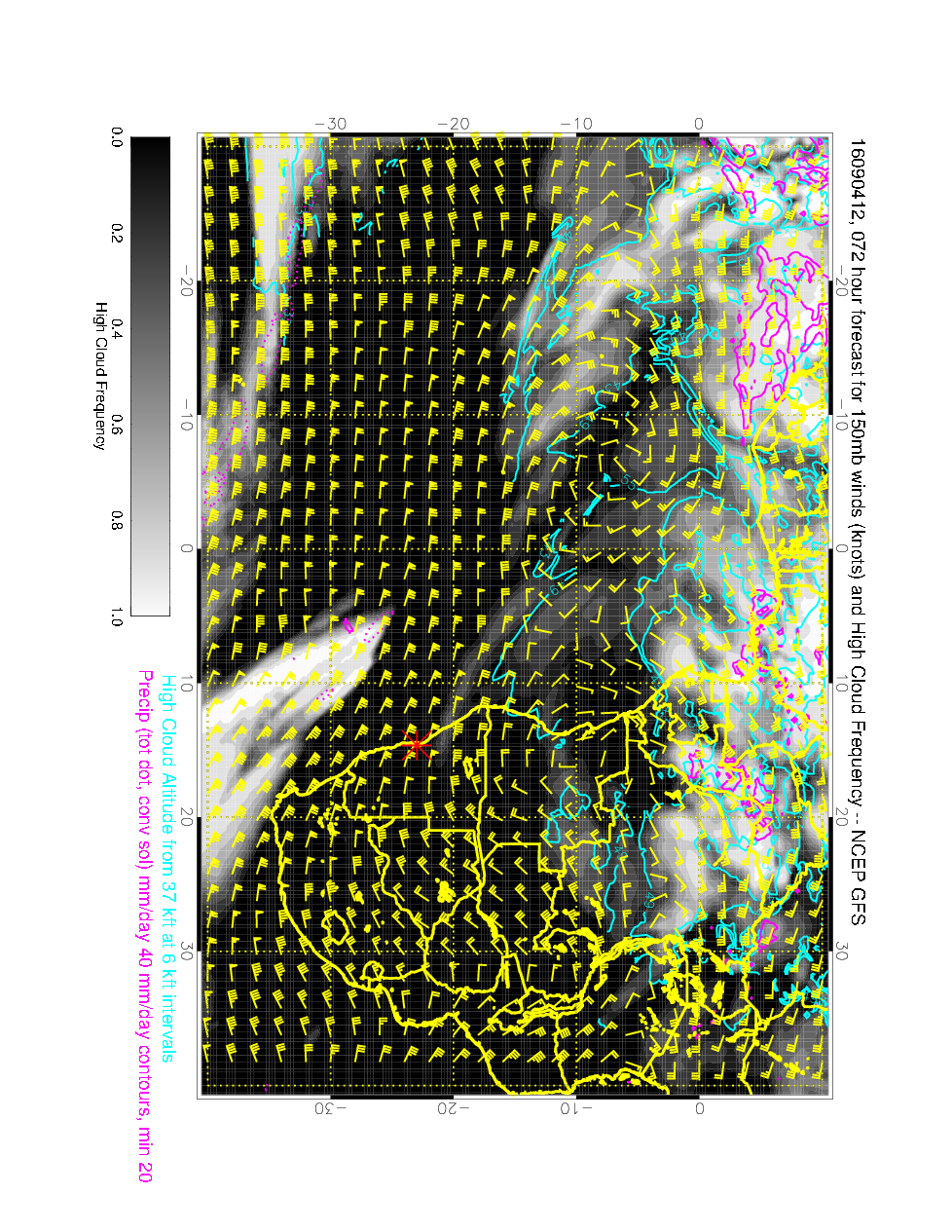 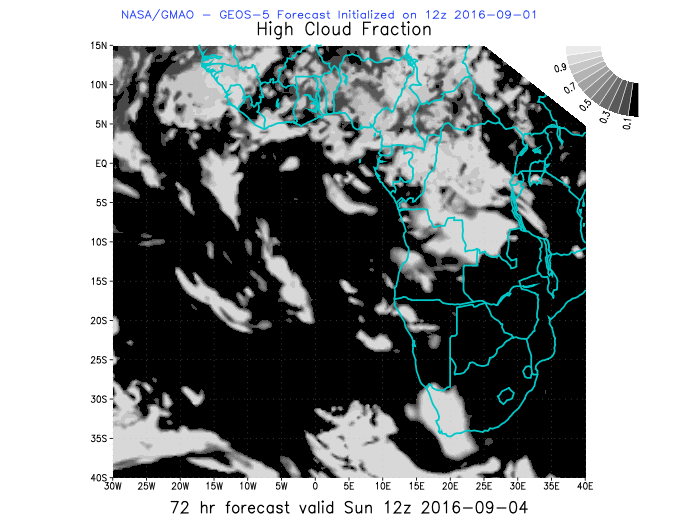 GEOS5 (left) and GFS (right) for Sunday, high cloud.  Neither model has this
  feature.  I can’t see the physics (RH), so am inclined to discount it.
9
Forecast summary for Sunday
Ample low cloud stratocumulus down to about Walvis Bay.  Some opening off of the Angolan coast, but not significant.
600mb recirculation confined near coast near Angolan, Congo coast.  No middle cloud expected.
High cloud poses a forecast problem.  Best estimate is that we will have some wispy cirrus over us but not to the north.  Strong feature forecast by EC near 12S does not appear in other models.  Do not recommend making plans based on high cloud EC forecast at this time.
10
Looking at other days, tomorrow, Monday, and Tuesday in that order
11
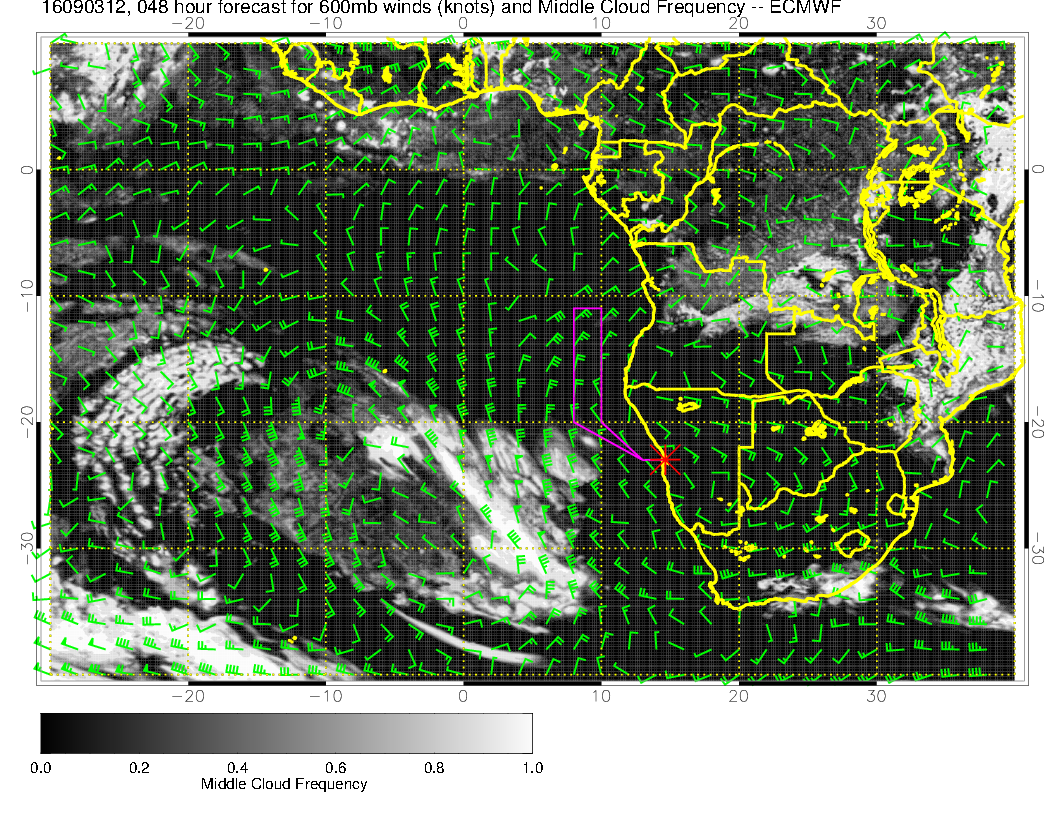 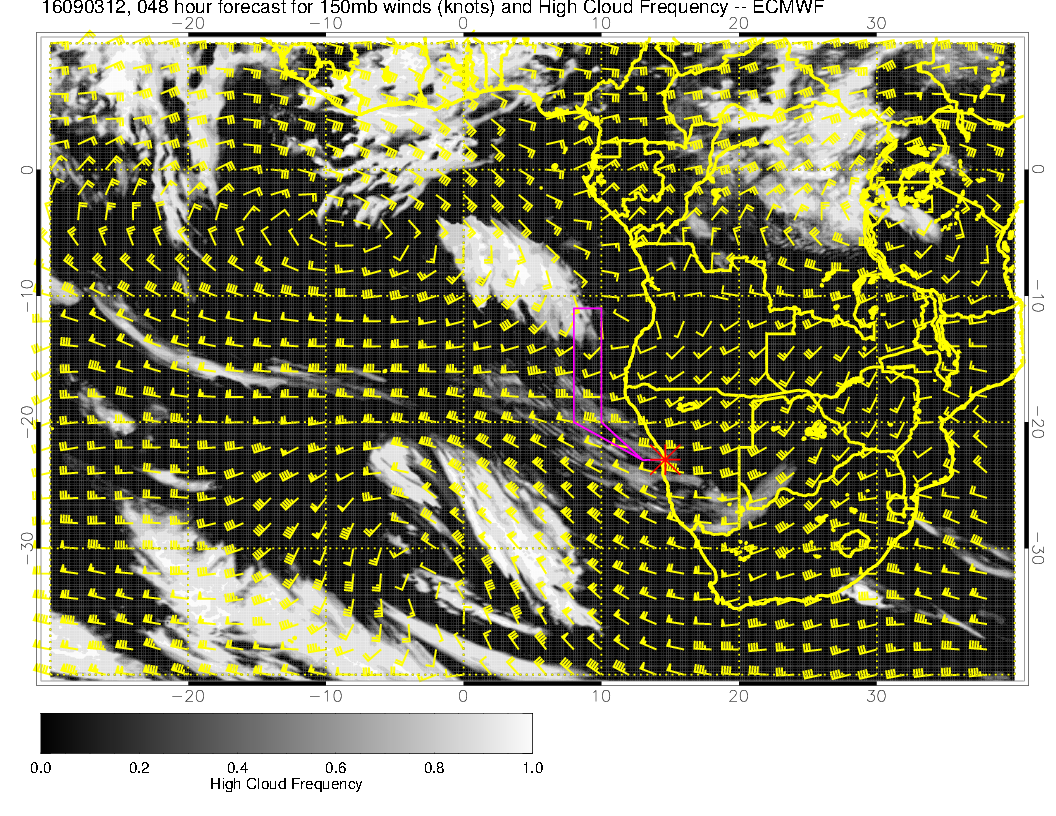 Saturday, 12Z
HIGH
MID
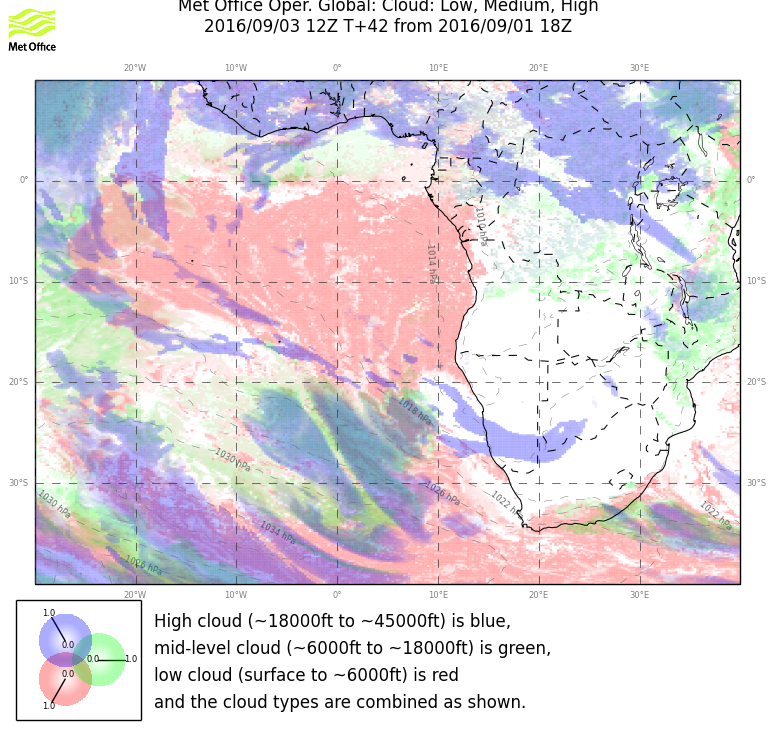 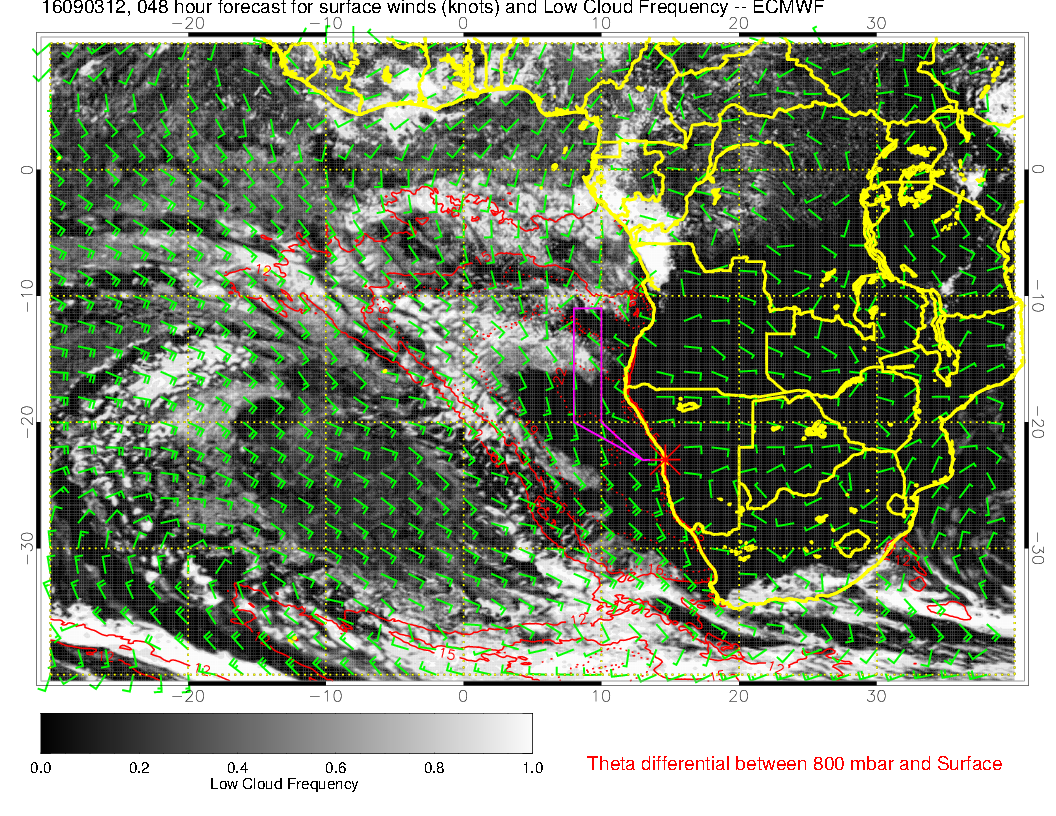 More high cloud over
 us, less mid cloud in
 the north.  EC opens
 up too much, but
 expect little SC (?) south of 20S (so less than today).
LOW
12
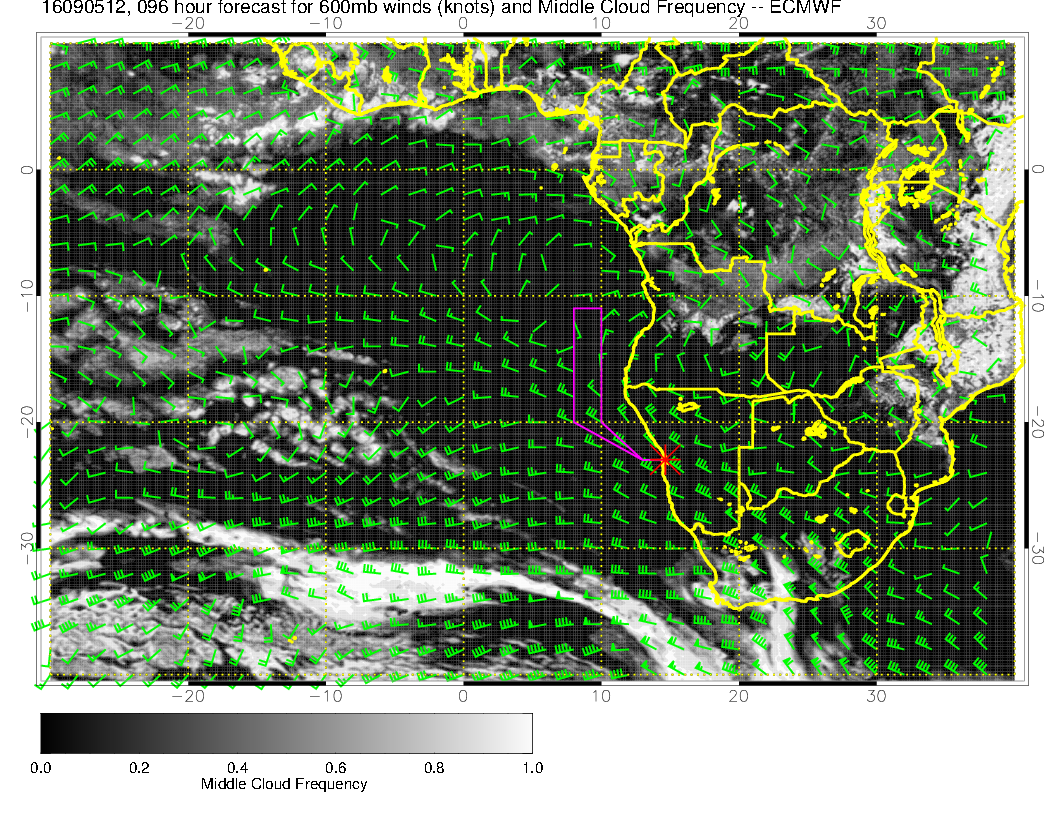 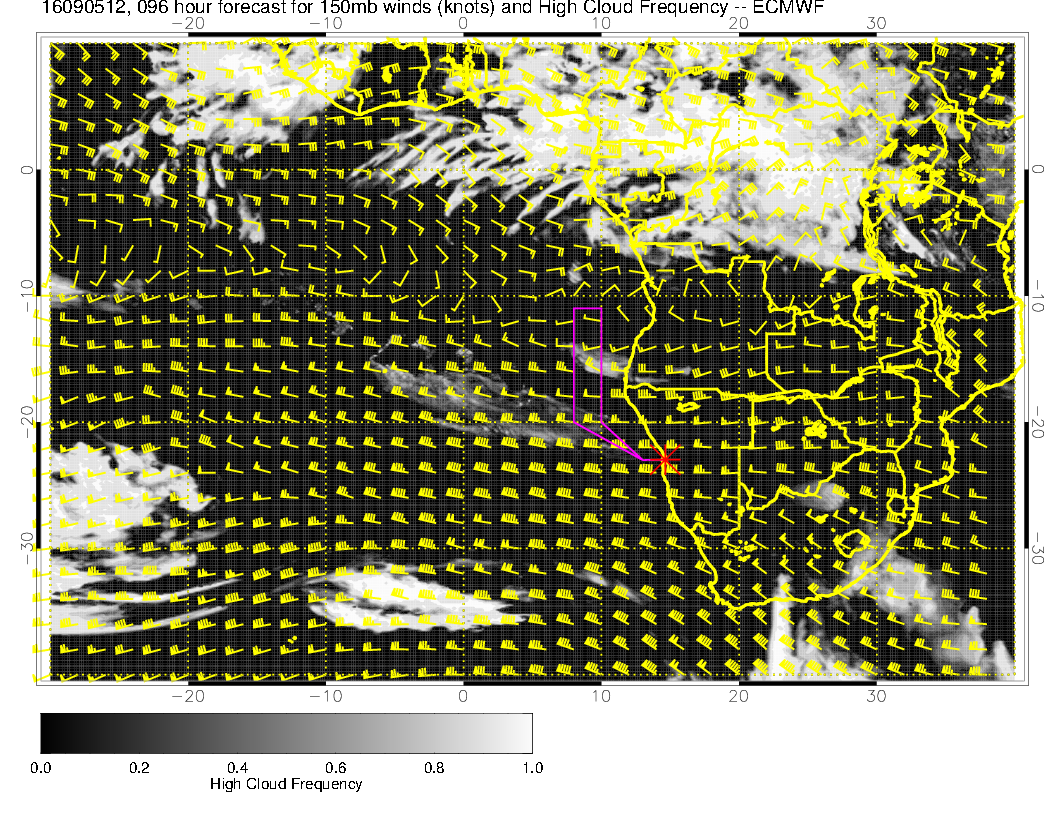 Monday, 12Z
HIGH
MID
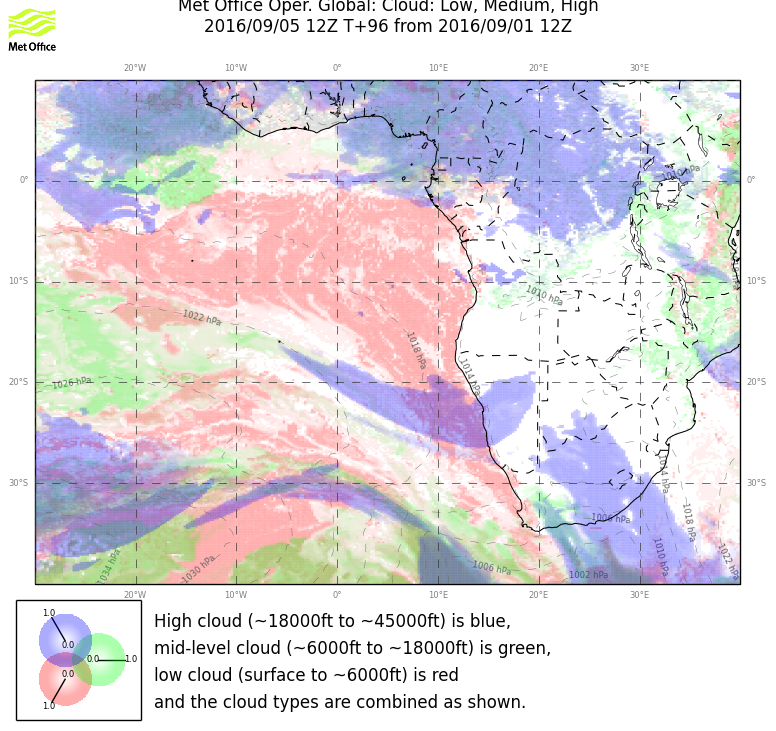 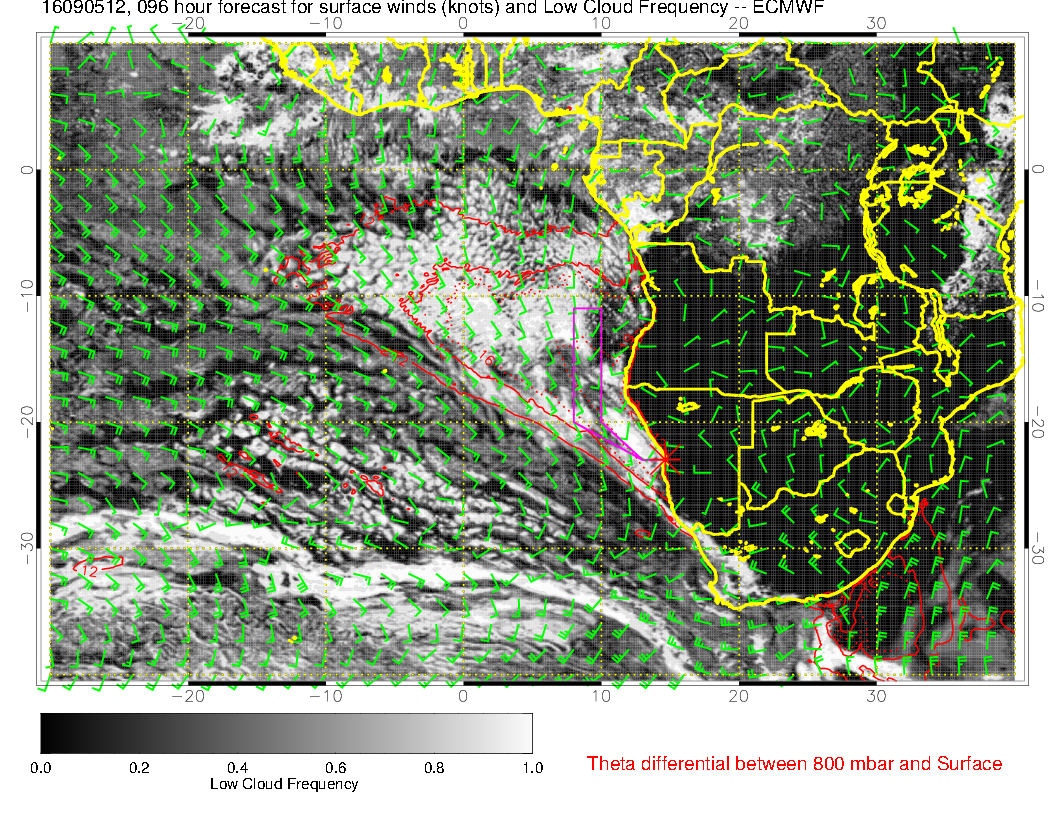 Getting a bit far
 out, but the 
 moving high is 
 squeezing the SC 
 region.  Would need
 to watch the cirrus  
 associated with the
 trough on the STJ.
LOW
13
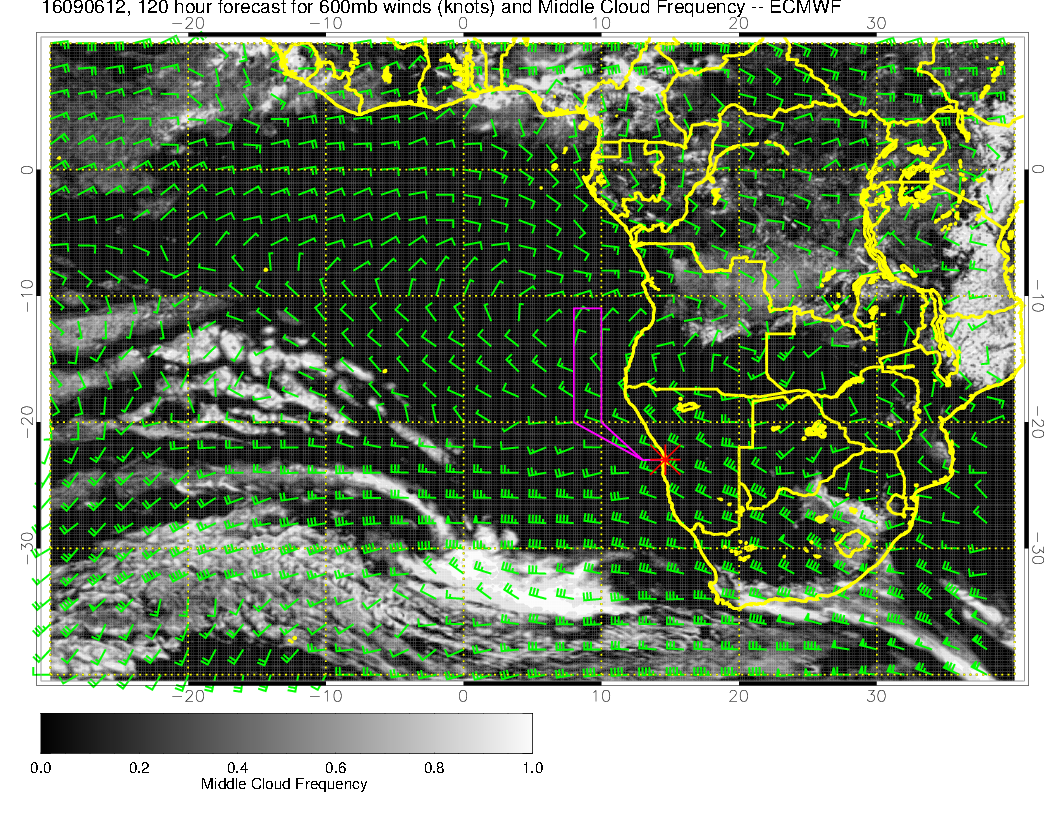 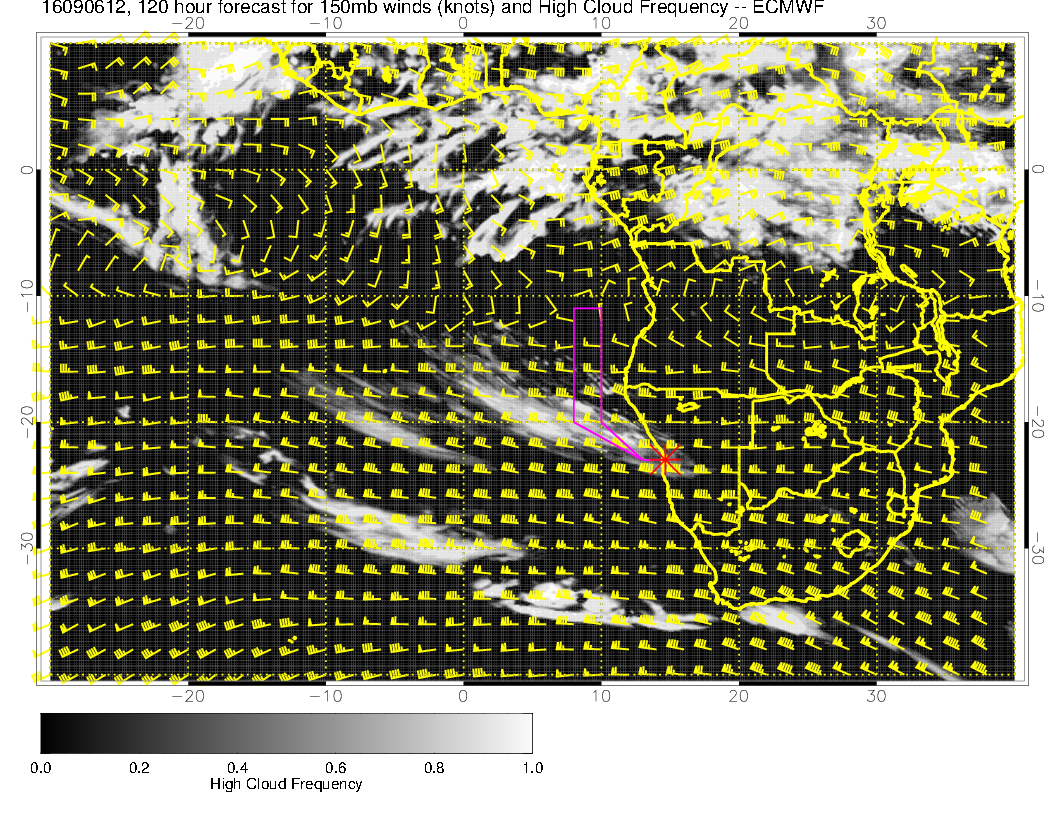 Tuesday, 12Z
HIGH
No mid-level cloud
  forecast.  A reasonable
  consensus on the cirrus

SC region is pushed north
 in both models.  More 
 clearing in the UK
 model.  EC has a wave
 developing at 30S, 0E
 which I do not see in
 UKMO model.
MID
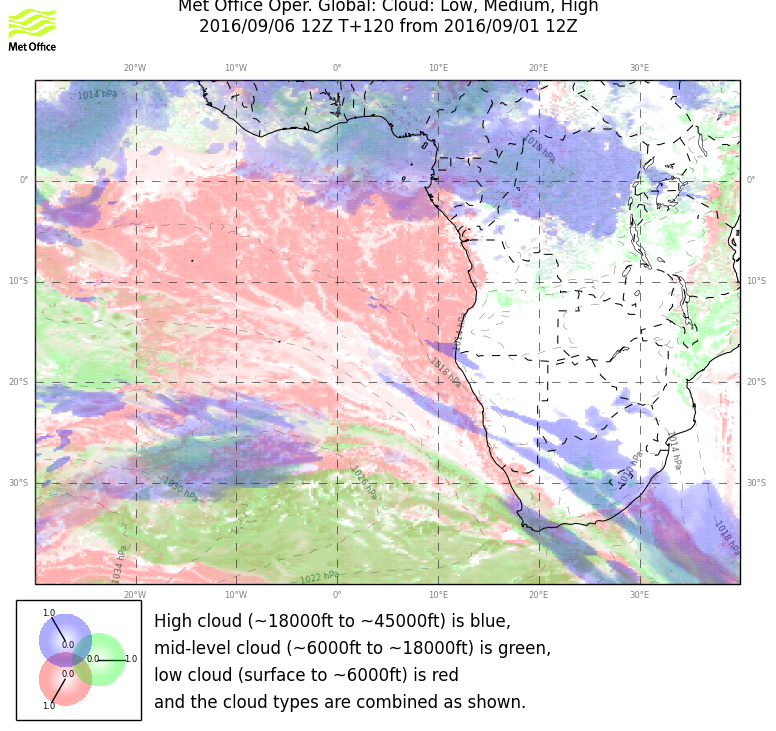 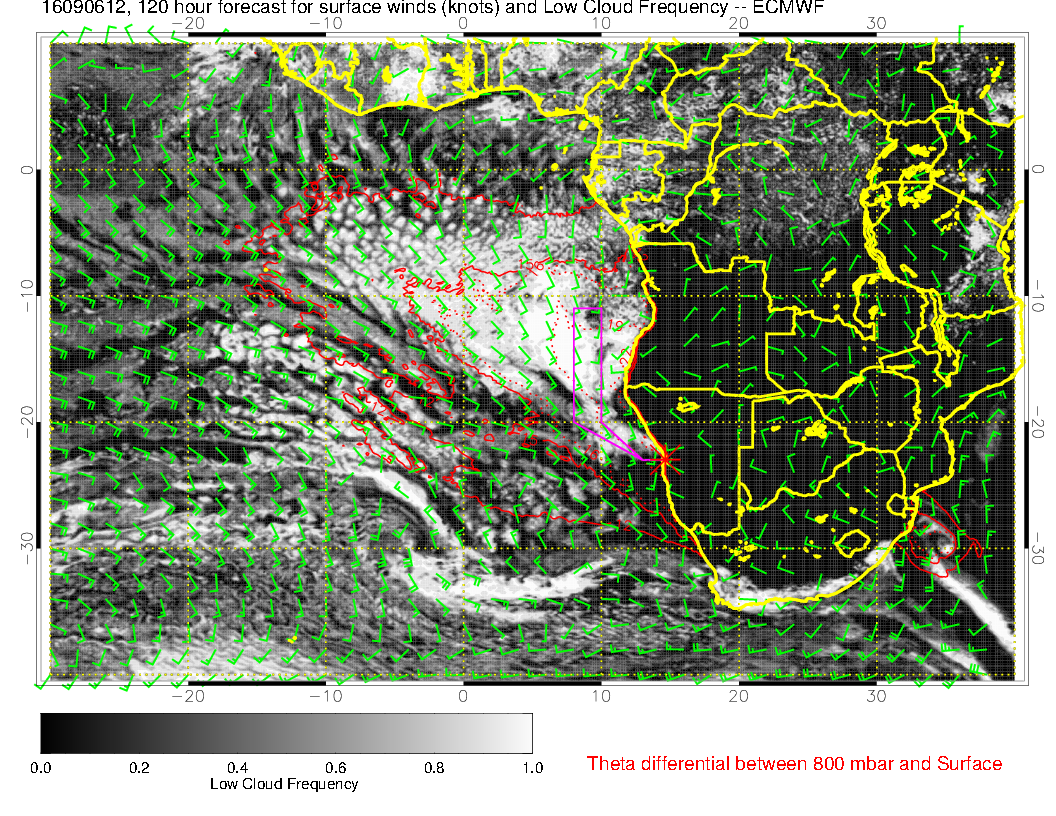 LOW
14
Summary for tomorrow, Monday, Tuesday
Tomorrow would suggest same flight plan as today, but more cirrus (over us), and less SC
Monday we come under the influence of a developing trough (not as strong as the last one) which will generate some over us that needs to be watched.
Cirrus problem increases Tuesday as trough approaches.  SC region could be quite narrow depending on whether the EC wave develops or not.
15